Loopbaancoach ROC van Twente
Extra begeleiding en nazorg mbo
Plaza: Extra begeleiding en nazorg mbo -Introductiepagina (sharepoint.com)
September 2021
Loopbaancoaches
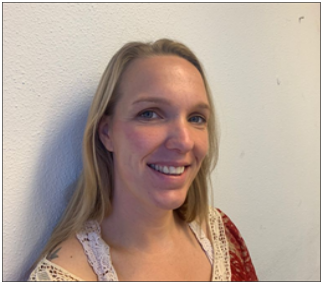 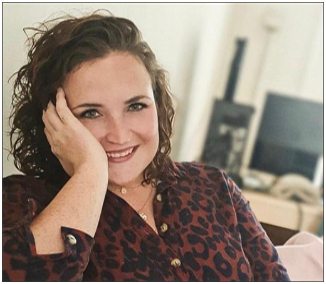 Marloes Janknegt
Jessy ter Denge
Amee Bakker
[Speaker Notes: De loopbaancoach coacht, traint en begeleidt laatstejaars studenten richting de arbeidsmarkt. Wij hebben kennis van de arbeidsmarkt en weten hoe we de student kunnen motiveren met als doel de student wendbaar te maken voor arbeidsmarkt.]
Aanleiding
Ontwikkelende maatschappij vraagt meer wendbaarheid van jongeren 
Veranderde arbeidsmarkt maakt duurzame inzetbaarheid minder vanzelfsprekend
Doelgroep
Alle laatstejaars studenten die de opleiding afronden met diploma en uitstromen richting de arbeidsmarkt of vervolgopleiding.

(Waarbij specifieke aandacht voor studenten niveau 2 en studenten met    niet westerse achtergrond).
Doelstelling
Het bieden van extra begeleiding en nazorg aan laatstejaars studenten tot 27 jaar met een (mogelijk) grotere afstand tot de arbeidsmarkt door:
Arbeidsmarktperspectief 
krapte, ontwikkelingen, specifieke bijscholing, etc.

Persoonlijke situatie
 niveau, (migratie)achtergrond, beperkingen, etc.

Stagnatie vervolgopleiding
doorstroom niveau 2 naar 3, mbo naar hbo, etc.
Toeleiding arbeidsmarkt
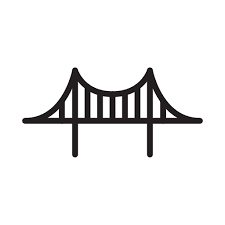 Loopbaancoaches







Pluspunt Twente:
Gemeenten
UWV
Leerwerkloket
Werkplein Twente
Endoor
SBB
Arbeidsmarkt​
​
ROC van Twente​
​


Studenten​
SLB'ers​
2e lijn
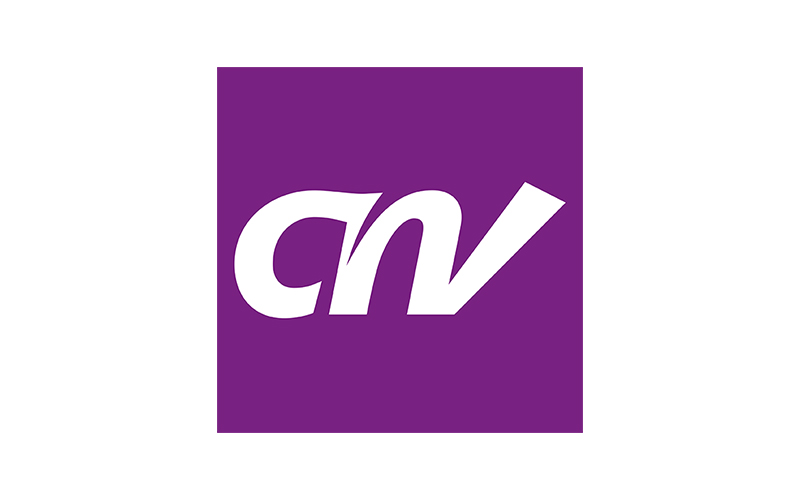 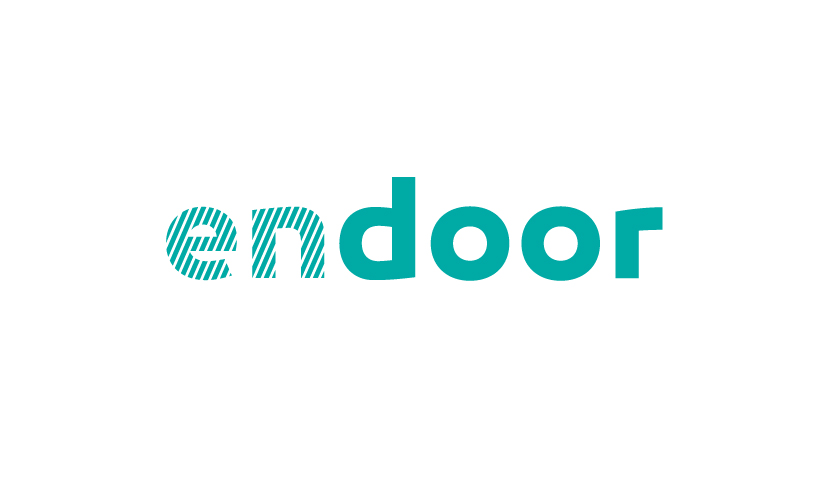 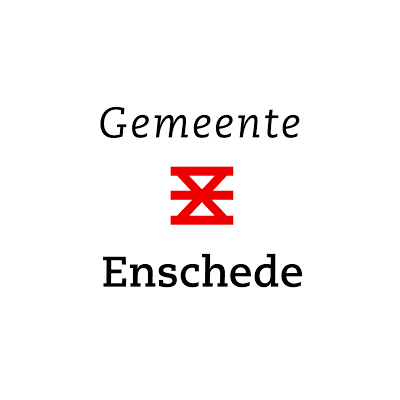 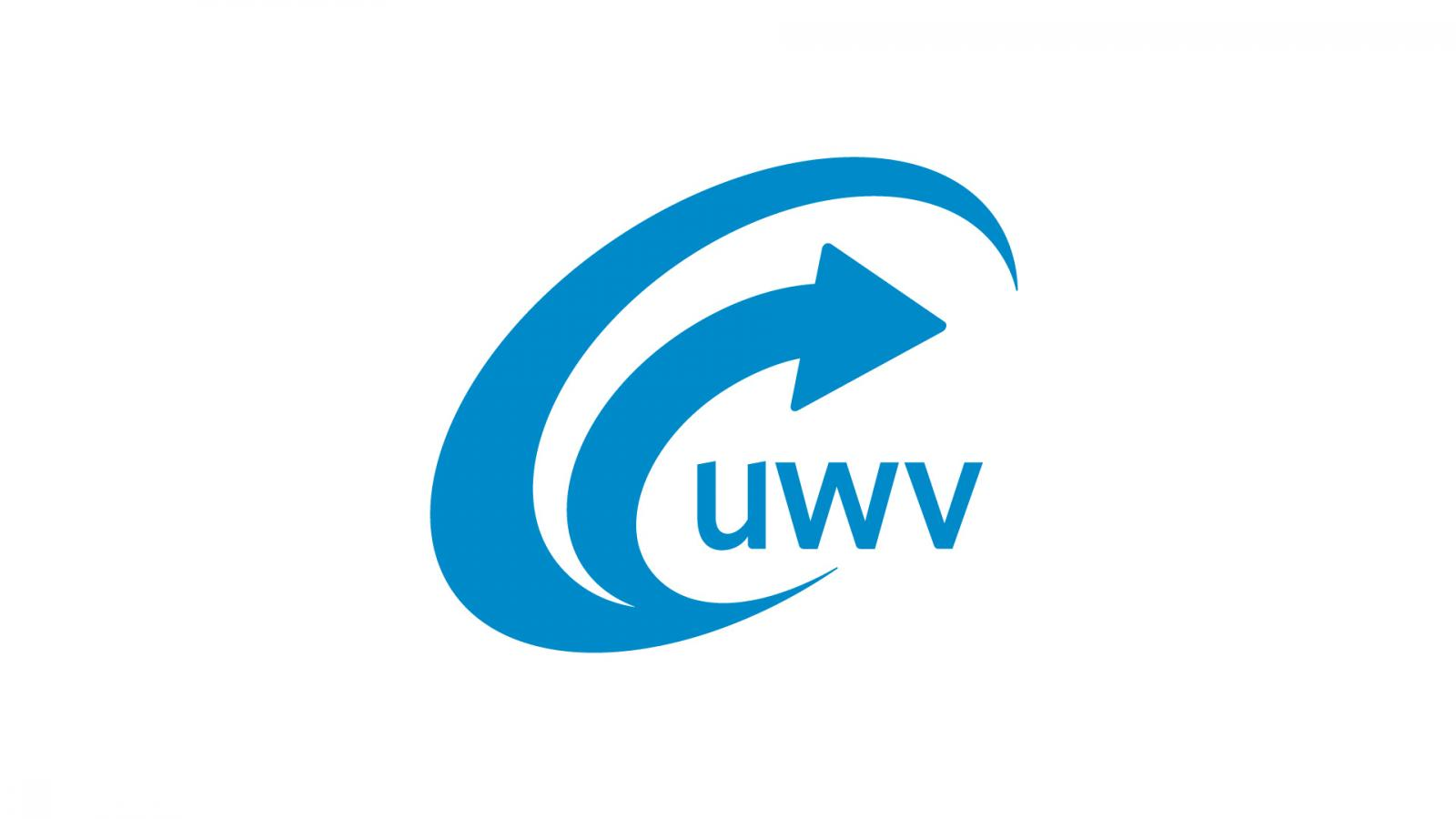 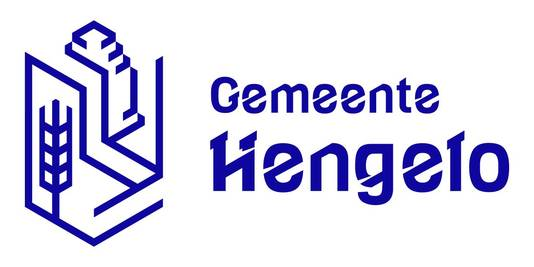 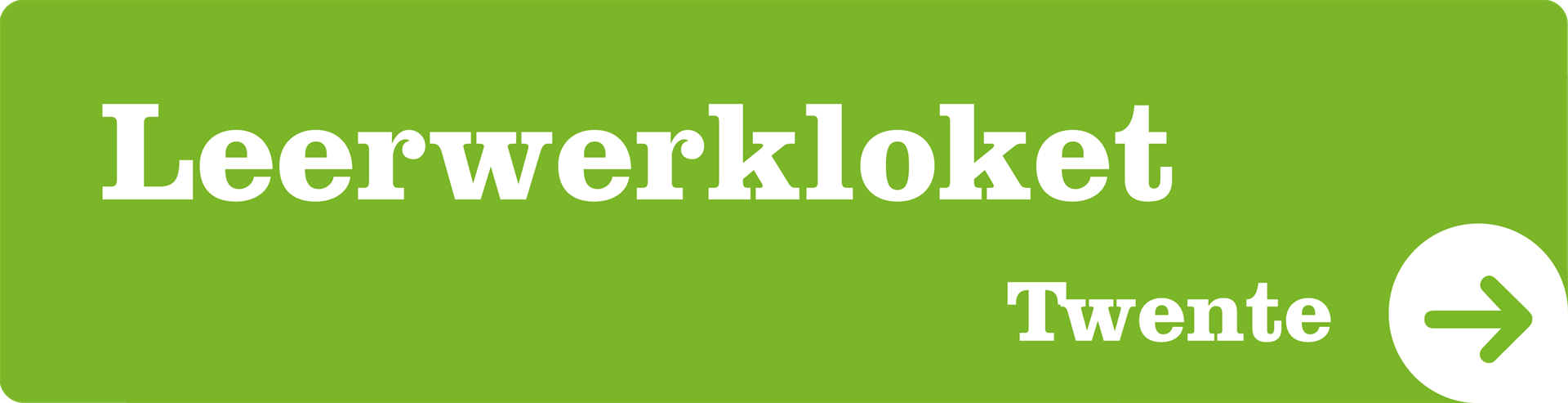 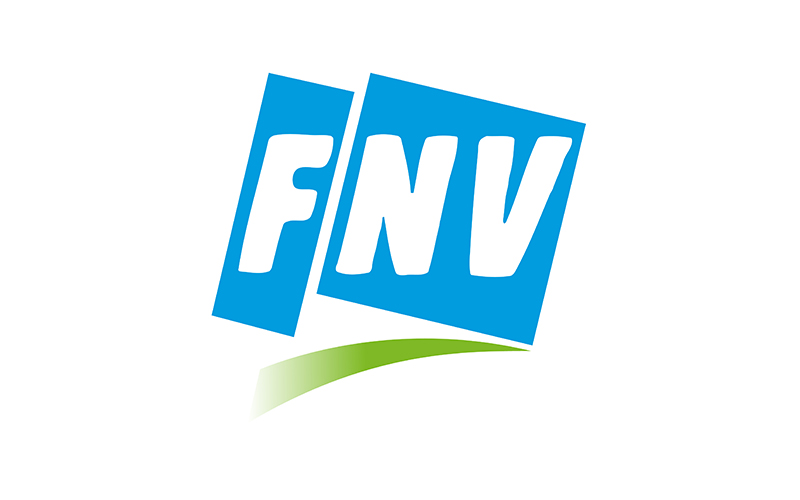 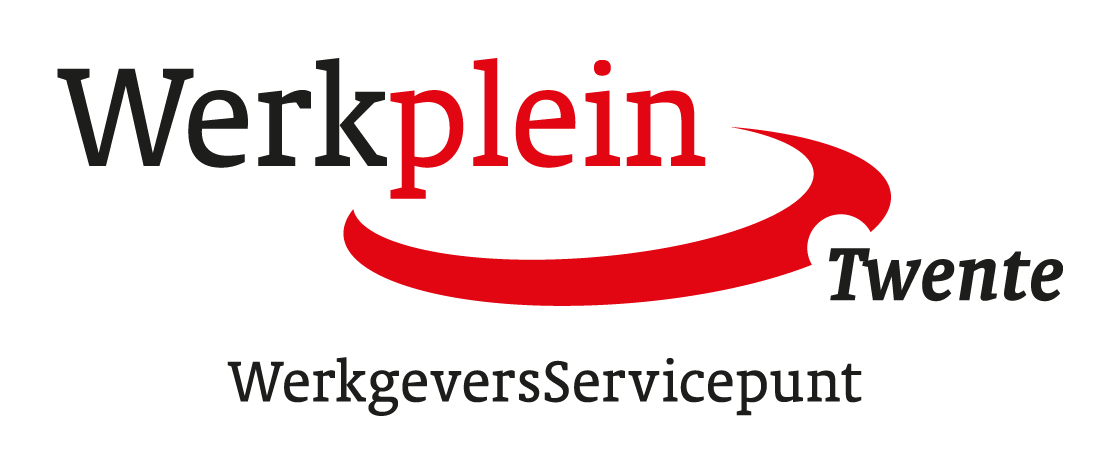 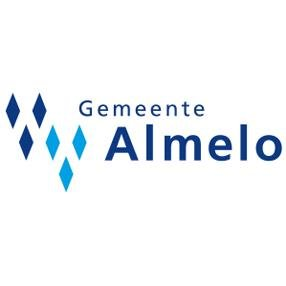 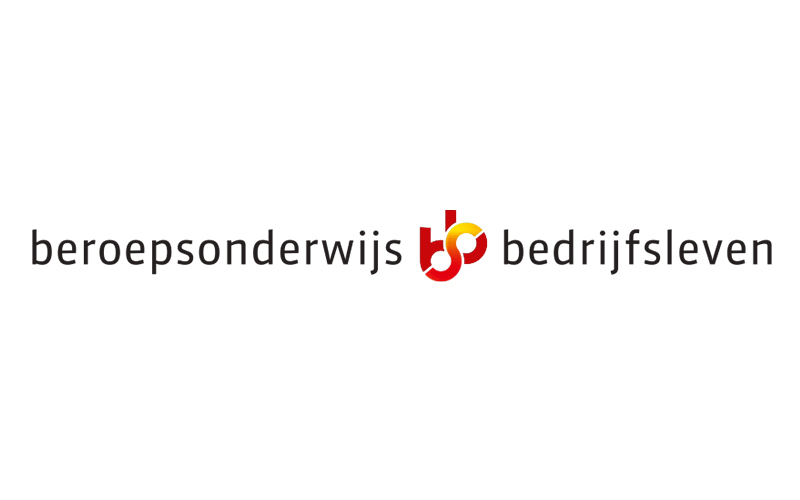 Aanpak
Student en SLB'er in de regie

Loopbaancoach werkt in het verlengde van SLB en LOB

Leefgebieden in kaart brengen (mogelijke risico’s voor succesvolle doorstroom)

Extra begeleiding inzetten
[Speaker Notes: 5 leefgebieden:
- arbeidsmarktmogelijkheden
- Sociaal vangnet
- Gezondheid
- Financiën
- Huisvesting]
Wat bieden wij aan?
Individuele begeleiding 

Workshops/trainingen in groepen

Samenwerkingsverband met werkgevers, gemeenten, UWV, Werkplein Twente, etc. (Pluspunt Twente)

Kennis arbeidsmarkt, wet- en regelgeving en Sociaal Domein

Nazorg
Workshops/trainingen
Arbeidsmarktgerichte LOB modules (maatwerk):
Ik als werknemer
Ik en mijn werk
Ik en mijn werkgever
Workshops​
Welke baan past bij mij? 
Geen baan...waar en bij wie kan ik terecht? ​
Hoe ziet de Twentse arbeidsmarkt eruit? 
Het belang van netwerken​
Jouw rechten en plichten als werknemer​
Een goede cv en gerichte sollicitatiebrief schrijven    
De gezonde werknemer   
Taalondersteuning: communicatie op de werkvloer 
Diploma behaald? Wat moet je allemaal regelen


     Zie Plaza voor het complete aanbod                                   ​
​​
Nazorg
Arbeidsmarkt 
 Coaching on the job
 Monitoren gediplomeerden
 Monitoren ingezette instrumenten

Interne vervolgopleiding
Externe vervolgopleiding
Aanmelden
Voor studenten via: Studentenplaza > Weten & Regelen > Hulp > Loopbaancoaches

Voor SLB'ers/teamdeskundigen: jeugdwerkgelegenheid@rocvantwente.nl

Of app, bel of mail 
   > Zie laatste dia voor de contactgegevens